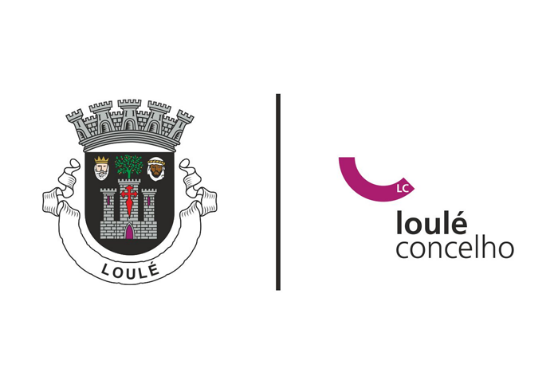 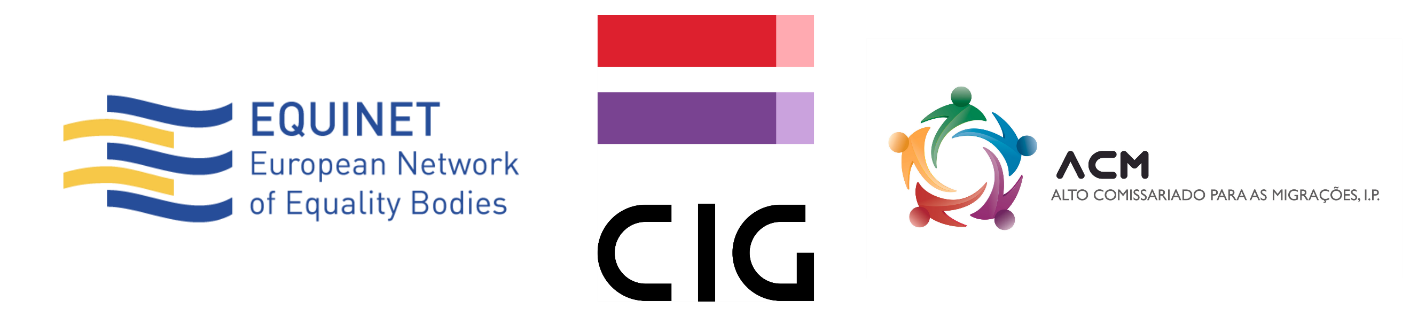 CONFERENCE: EQUALITY BODIES SUPPORTING EQUALITY PLANNING
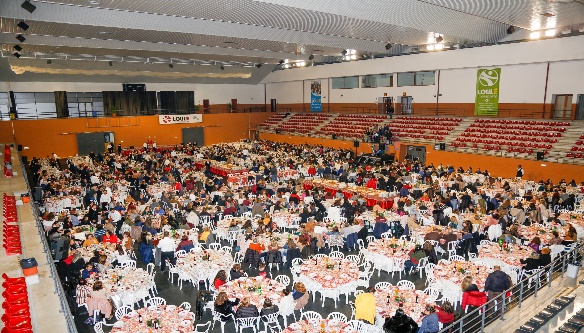 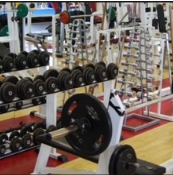 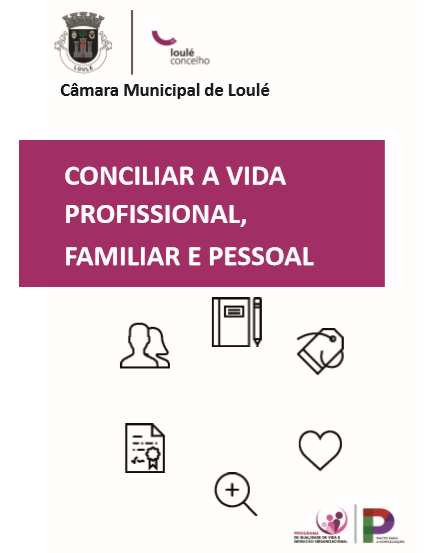 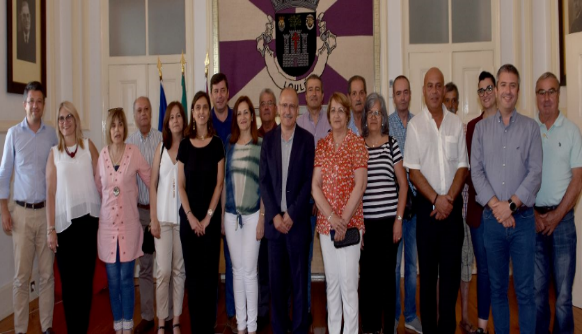 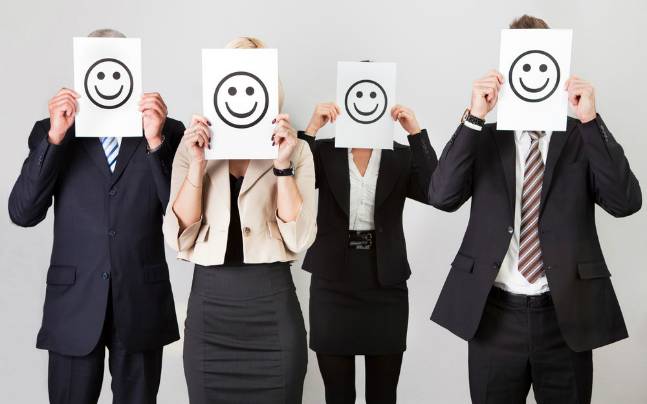 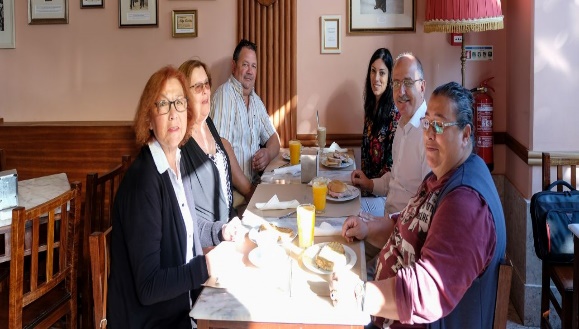 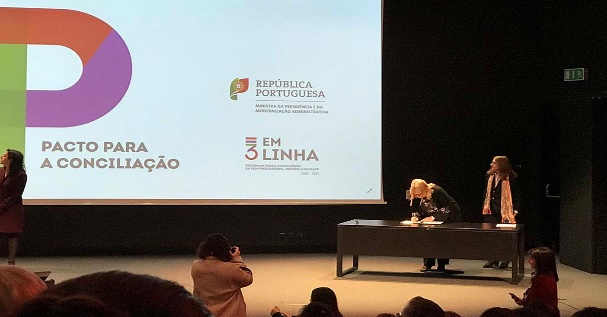 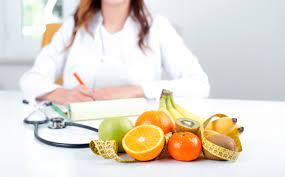 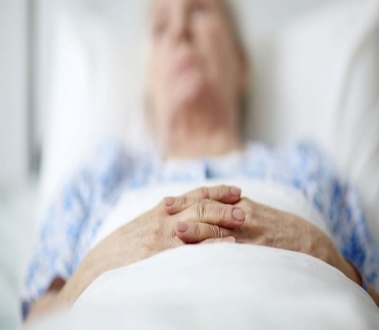 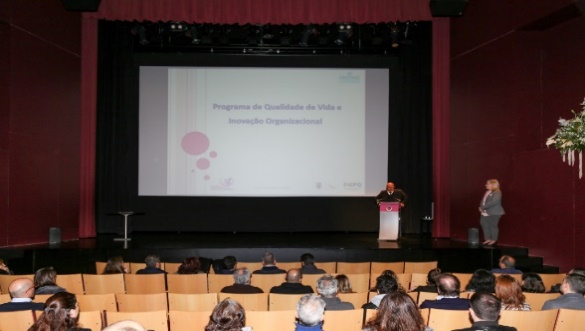 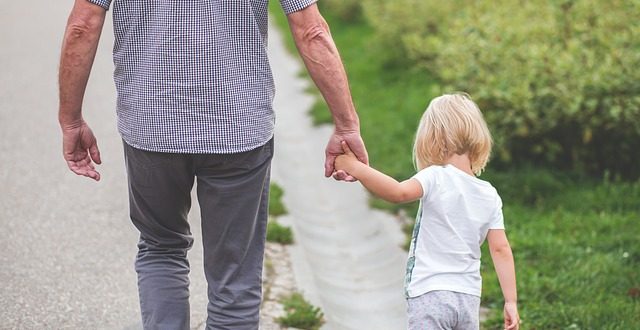 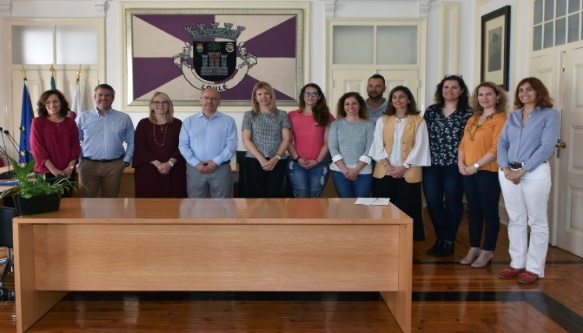 .
Dália Paulo                                                                       May 19, 2022
Loulé City CouncilEmployees
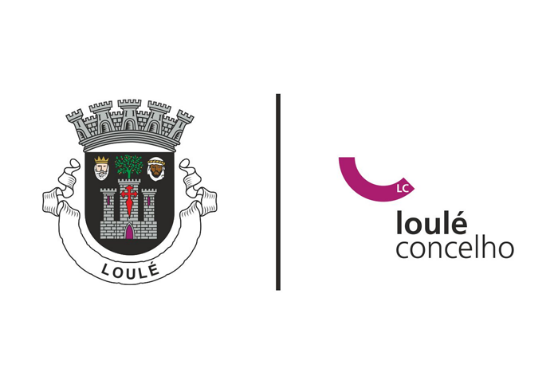 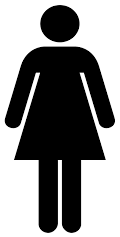 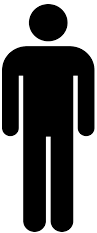 2.000 employees on December 31, 2021

740 men
1.260 women 

63% of women out of the total number of employees
Men: 37%
Women: 63%
CONFERENCE: EQUALITY BODIES SUPPORTING EQUALITY PLANNING
2
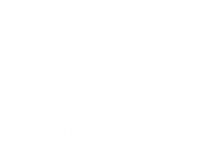 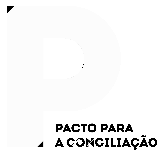 Loulé City Councilb. Work, Family  and Personal Life Balance Management System
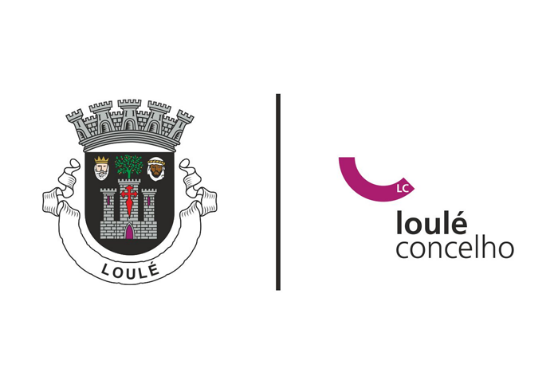 2019 - Employee Wellness Program (Programa de Qualidade de Vida e Inovação Organizacional)

2019 - Joining the work, family and personal life balance pact and 3 em Linha Program (Government work, family and personal life balance program)

2020 - Certification of Loulé City Council in NP 4552:2016 - Work, Family  and Personal Life Balance Management System
CONFERENCE: EQUALITY BODIES SUPPORTING EQUALITY PLANNING
3
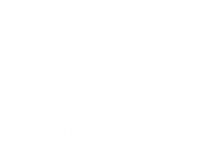 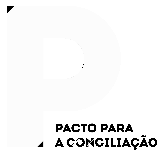 Loulé City Councilb. Work, Family  and Personal Life Balance Management System II
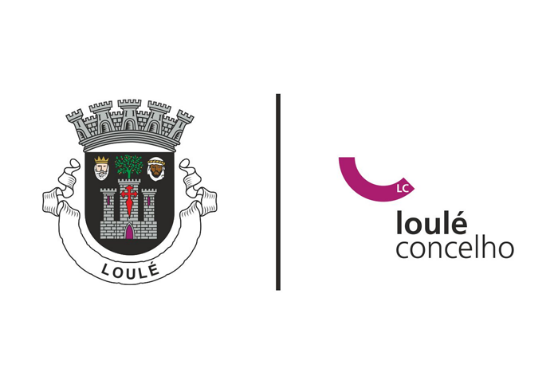 HOW we came up with the initiatives:
We analyse the world reality of work (numbers of the European agency for safety and health at work)
Study “Happiness Works Portugal” 2015
Active listening to workers 
WHO and HOW we consulted:
Employees (interviews, inquires) 
Unions (informal presentation/ meeting) 
Local and regional persons and institutions (CCDRAlgarve)
CONFERENCE: EQUALITY BODIES SUPPORTING EQUALITY PLANNING
4
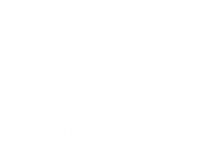 Loulé City Councilc. Municipal Equality Plan
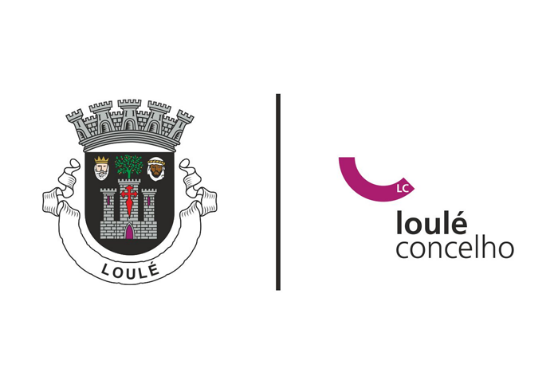 2020 - Cooperation protocol for equality and non-discrimination between Loulé City Council and CIG (Commission for Citizenship and Gender Equality)

2021 - Constitution of the Equality in Local Life Team

2021 - Designation of 2 Local Councilors for Equality 

2021/2022 – Charing our practice with other national municipalities 

2022 - Diagnosis Report for the preparation of Loulé Municipal Plan for Equality and Non-Discrimination
CONFERENCE: EQUALITY BODIES SUPPORTING EQUALITY PLANNING
5
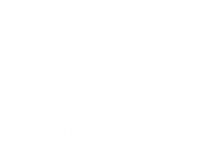 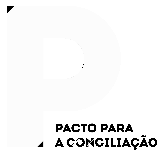 Loulé City Councilc. Municipal Equality Plan II
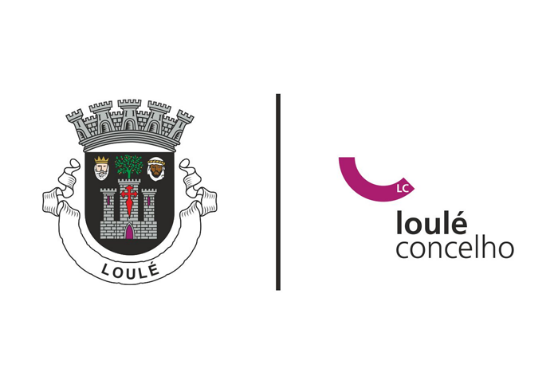 A few measures already implemented:
Internal Training Plan 2021/2022 with the forecasting of various training actions related to the theme of Equality between Women and Men
Celebrations for the Municipal Equality Day 2021 (october 24):
Walk for Equality
Cinema session at the Cineteatro Louletano for high school students with short films on the theme of Equality between Women and Men followed by a debate
Actions in the Library: book highlighting and storytelling sessions related to the theme Equality between Women and Men 
Placing billboards in high schools to engage students on the topic of Equality.
CONFERENCE: EQUALITY BODIES SUPPORTING EQUALITY PLANNING
6
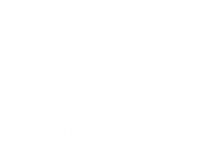 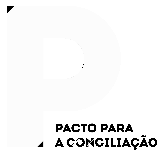 2. Work, Family  and Personal Life Balance at Loulé City Council
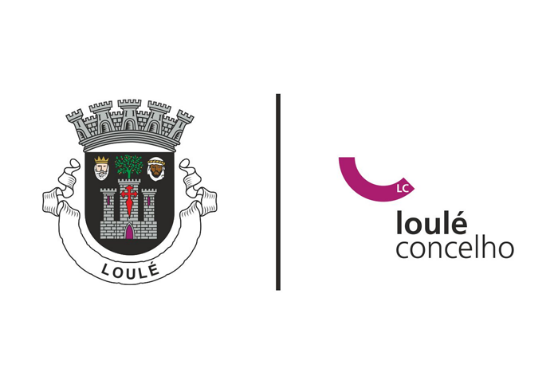 Loulé City Council's policy for work, family and personal life balance is based on the following commitments:
Promote work, family and personal life balance measures aimed to improve well-being and quality of life;
Contribute to the well-being, satisfaction and productivity of employees;
To involve stakeholders continuously;
Establish and maintain internal and external communication channels.

And subscribes to equality and non-discrimination as a structuring principle.
CONFERENCE: EQUALITY BODIES SUPPORTING EQUALITY PLANNING
7
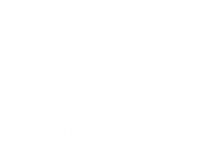 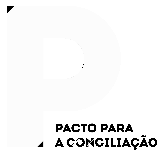 2. Work, Family  and Personal Life Balance at Loulé City Council
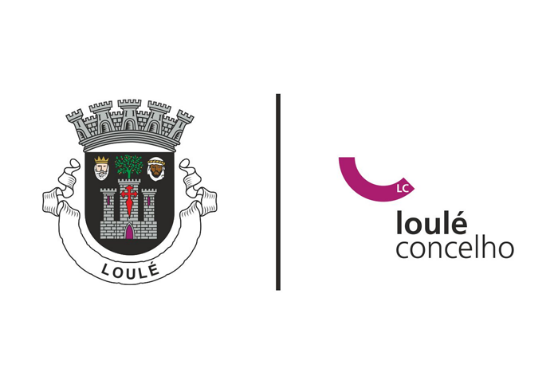 The ways we communicate our initiatives inside and outside:
We have an email address, we have an Intranet, with a specific place for this project, we have newsletters, we have leaflets, we have suggestions boxes;
We have a “Manual of the worker” that have information, we do awareness actions;
We publish information about the project in the Municipal Bulletin and in specific conferences and workshops.
CONFERENCE: EQUALITY BODIES SUPPORTING EQUALITY PLANNING
8
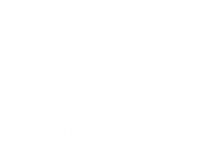 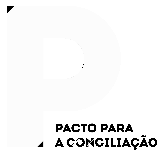 Annual report
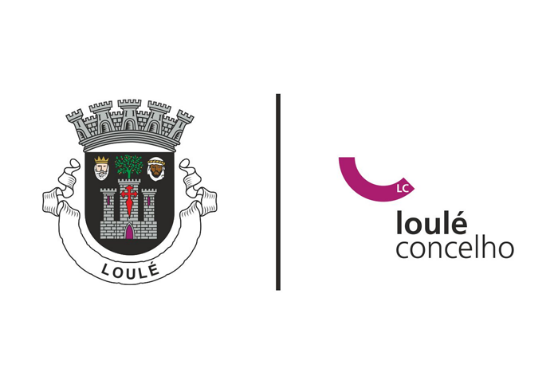 WE HAVE AN ANUAL REPPORT WITH THE CONTRIBUTIONS OF THE EMPLOYES AND INSTITUTIONS 

77% of the workers feel heard and involved;
87,1% of the workers think that the Conciliation System is improved conciliation between personal, familiar and professional life;
82,8% of the workers consider that the information about conciliation is clear and sufficient; 
86, 9% of the workers are satisfied with the SGC (conciliation system)
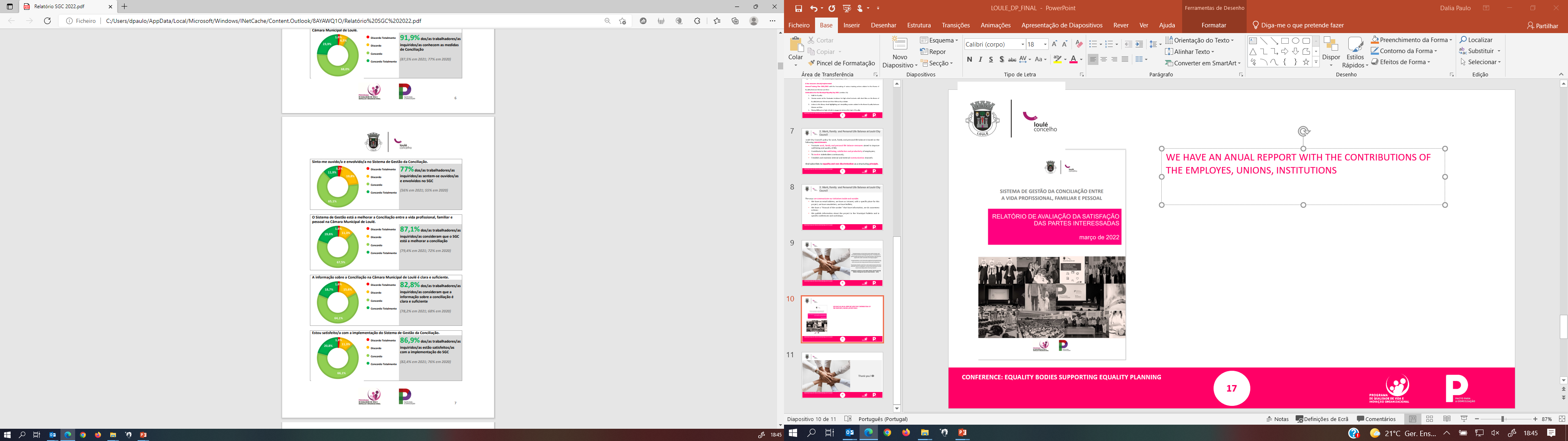 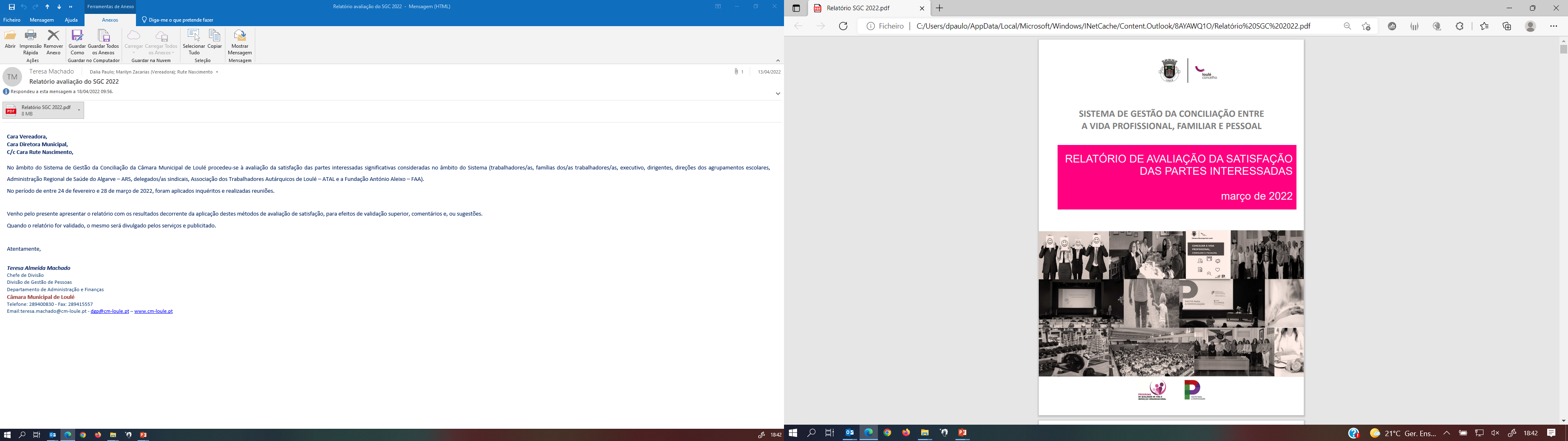 CONFERENCE: EQUALITY BODIES SUPPORTING EQUALITY PLANNING
9
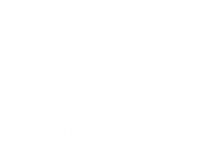 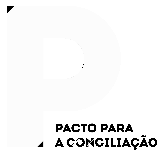 Employee feedback quotes
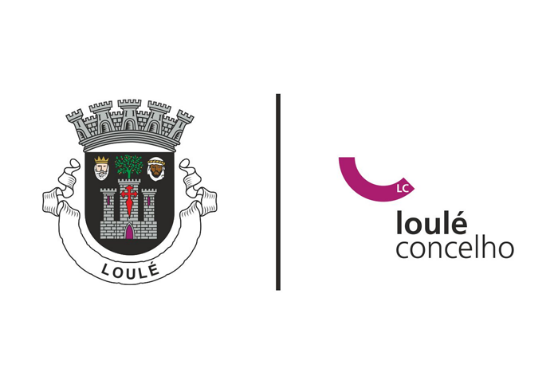 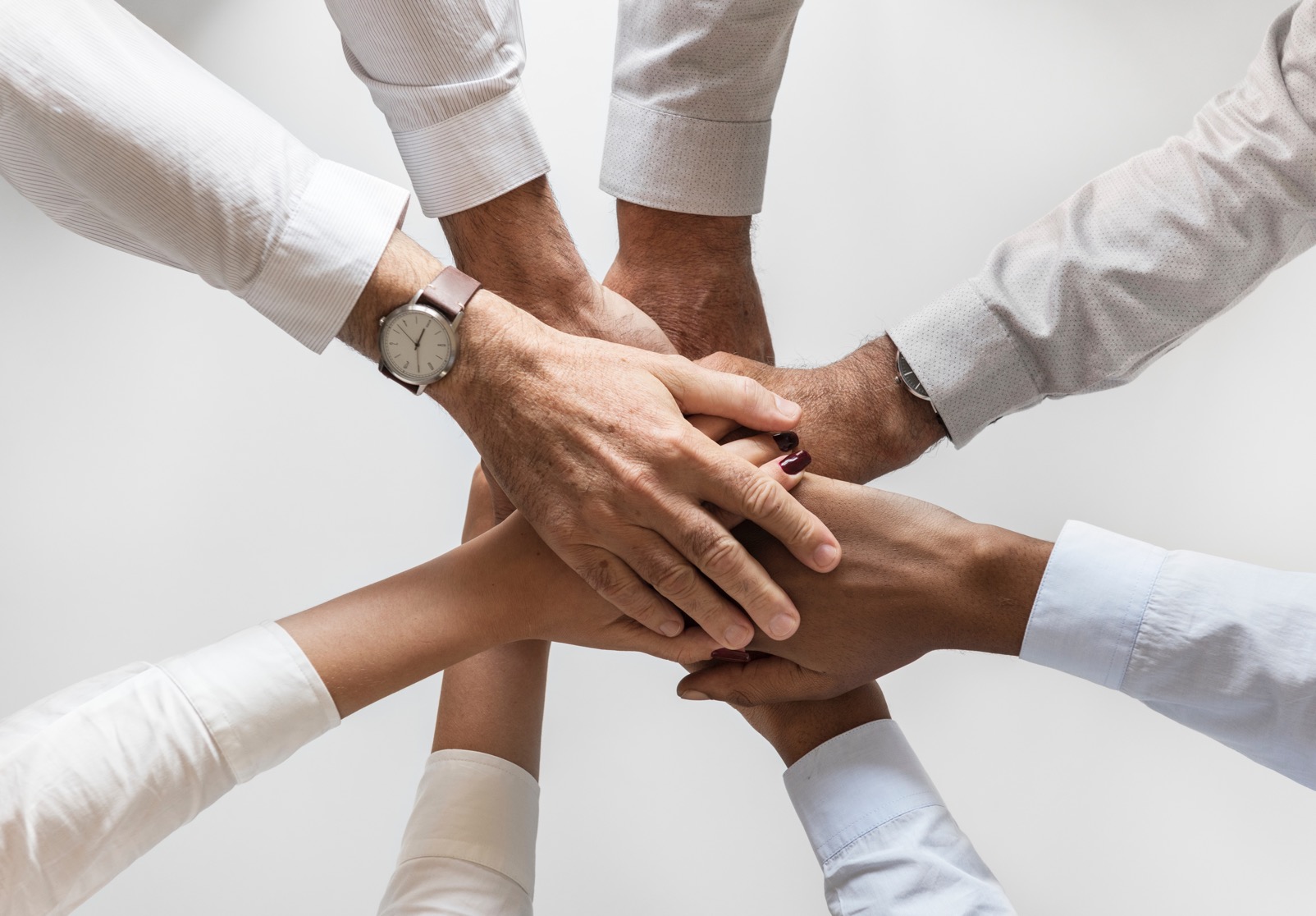 CONFERENCE: EQUALITY BODIES SUPPORTING EQUALITY PLANNING
10
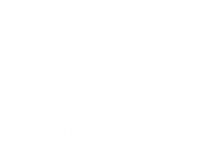 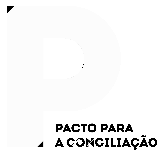 Thank you
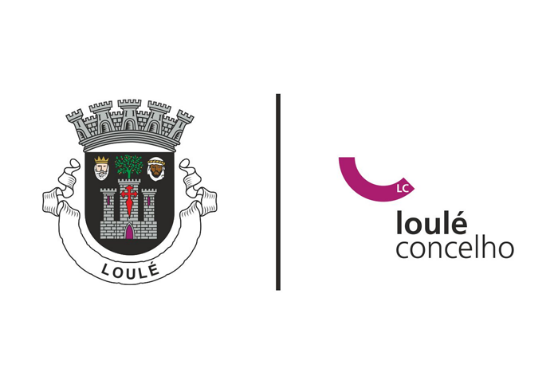 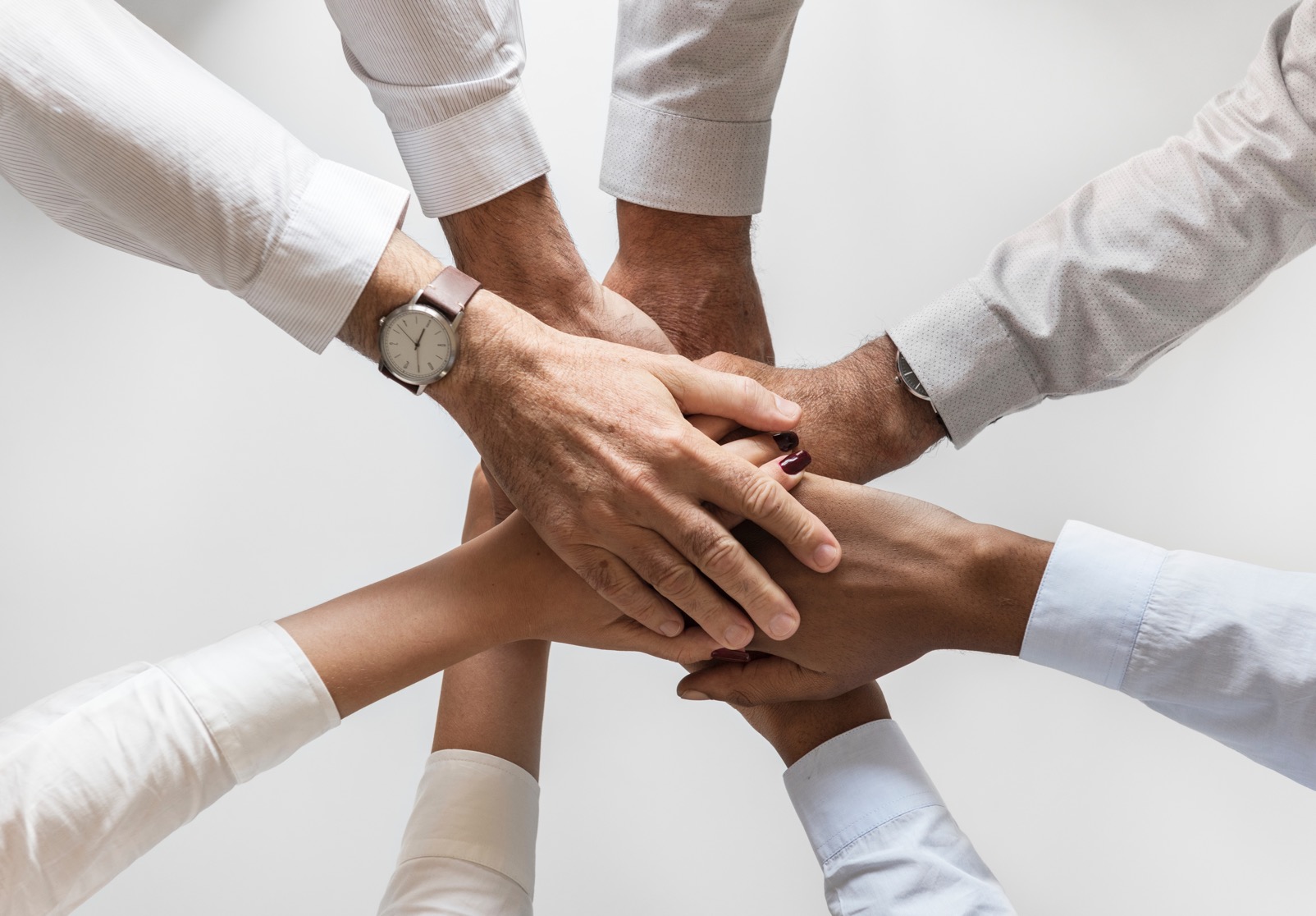 CONFERENCE: EQUALITY BODIES SUPPORTING EQUALITY PLANNING
11
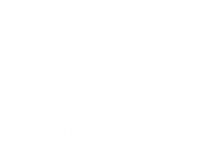 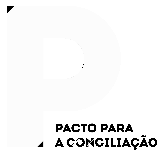